МАДОУ «Детский сад № 3 «Семицветик»«Игры и игровые упражнения для межполушарного развитияу детей с ОВЗ»
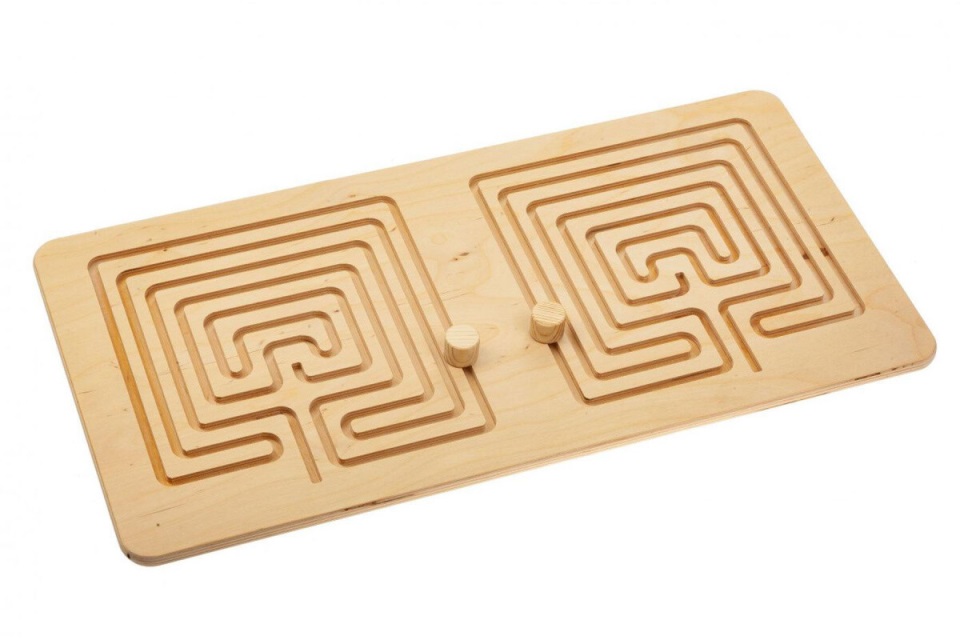 воспитатели компенсирующей группы для детей с РАС:
Саранина Елена Хакимжановна
Круглова Татьяна Валентиновна
Учитель-логопед: Рубайло С.А.
Признаки несформированности межполушарного взаимодействия
•	Зеркальное написание букв и цифр.
•	Псевдолеворукость.
•	Логопедические отклонения.
•	Неловкость движений.
•	Агрессия.
•	Плохая память.
•	Отсутствие познавательной мотивации.
•	Инфантильность.
Причины слабого развития межполушарного взаимодействия у детей
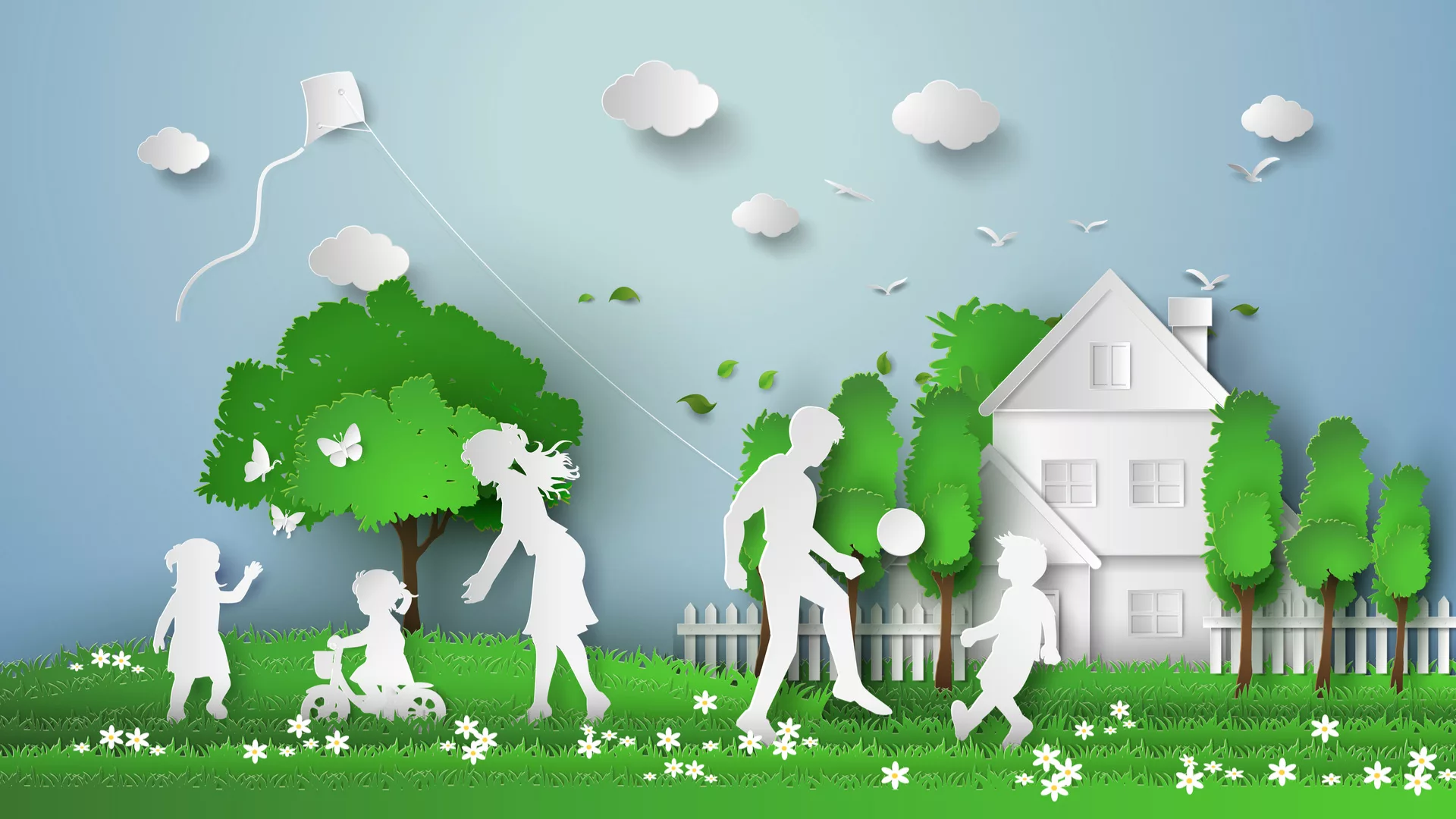 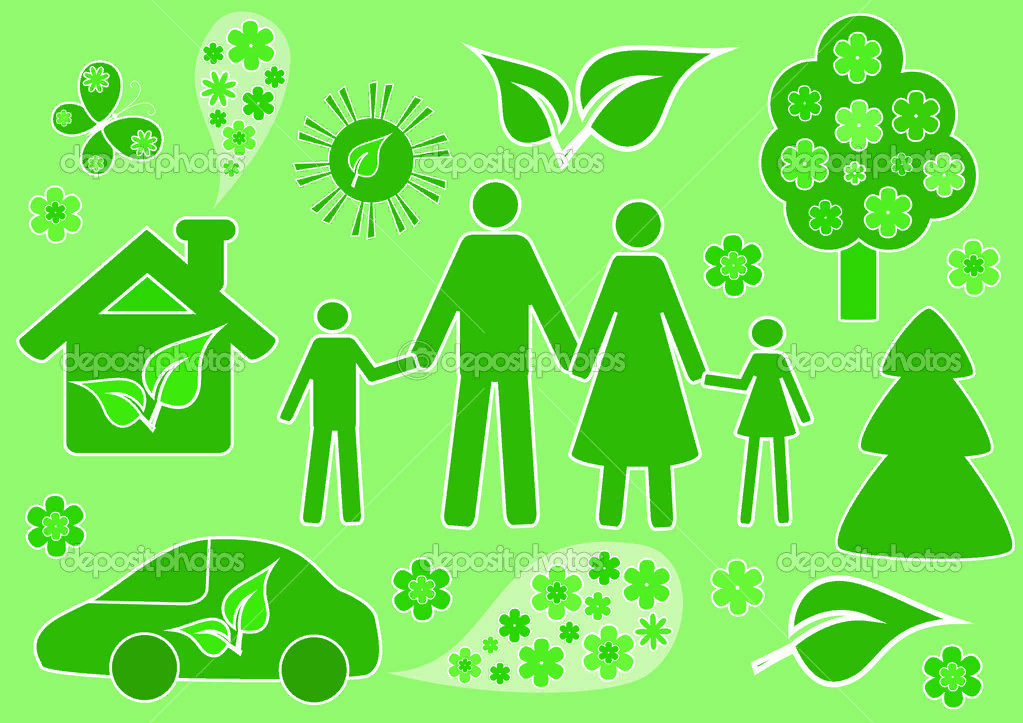 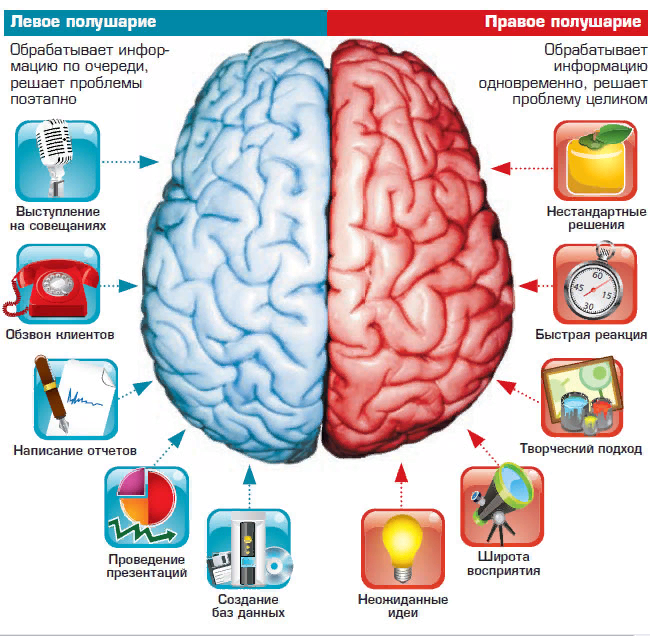 Нейростимуляторы – межполушарные доски, тренажеры, лабиринты.
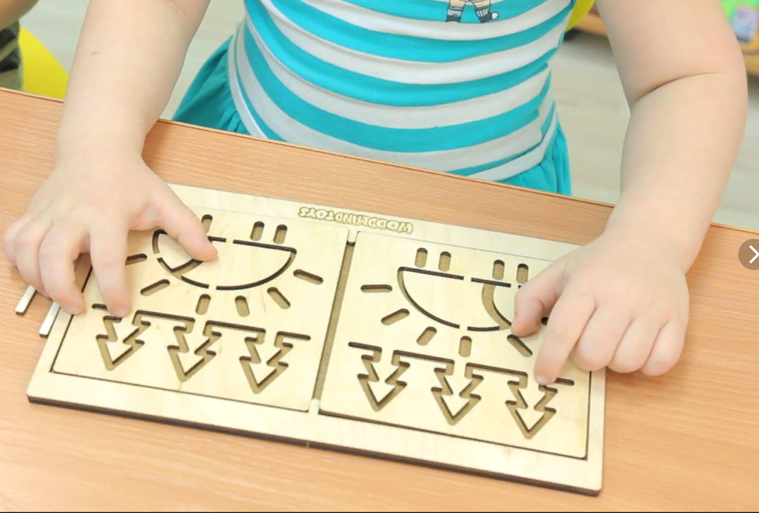 Межполушарные доски и лабиринты основаны на известной среди детских психологов и педагогов методике раннего развития Марии Монтессори.
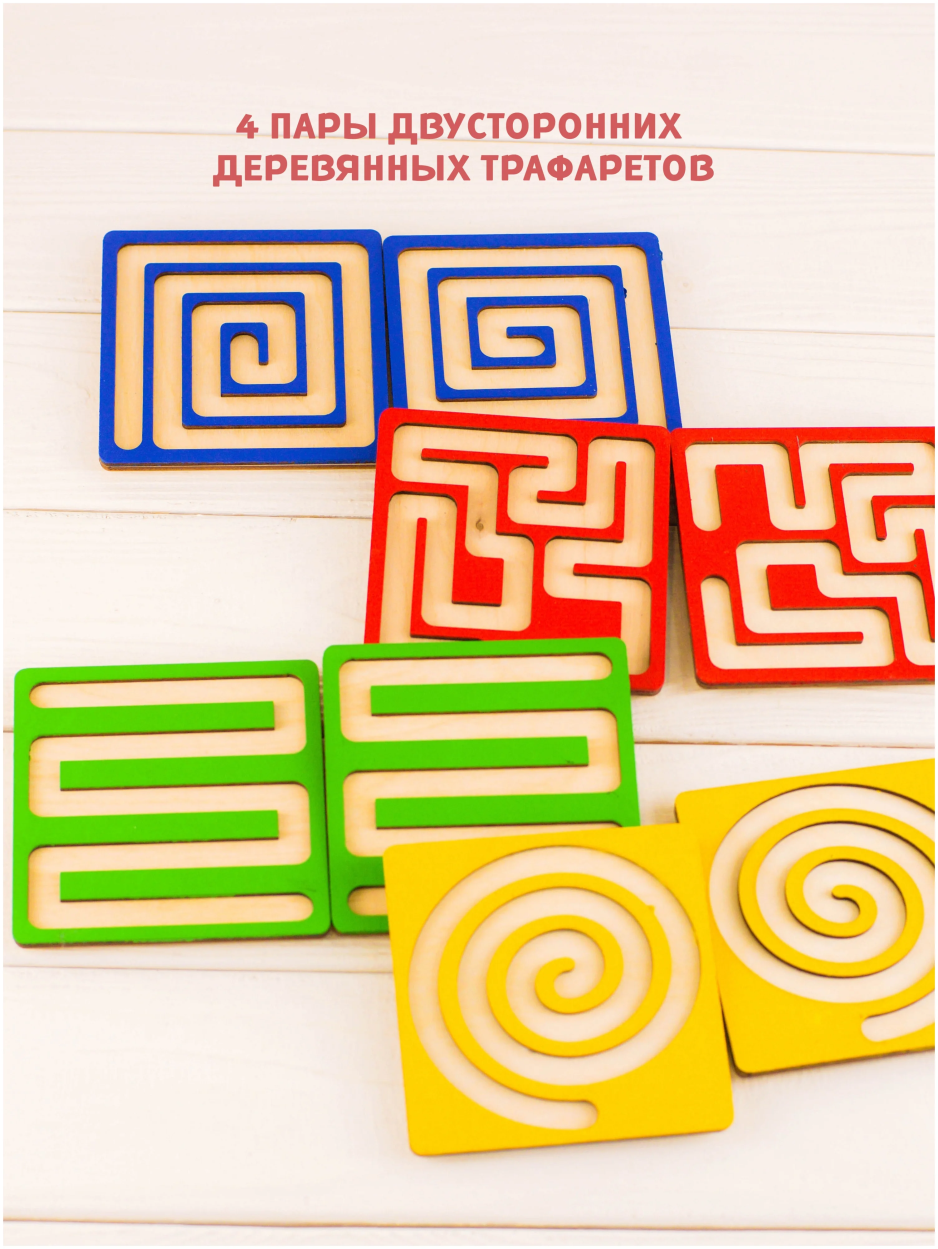 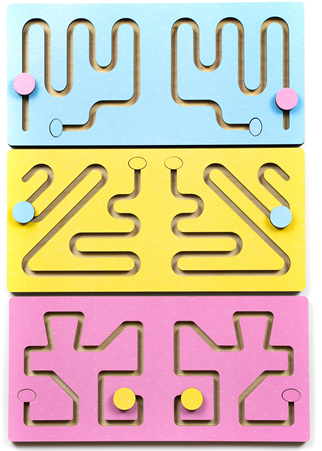 Упражнения на межполушарной доске позволяют создать новые нейронные сети и улучшить межполушарное взаимодействие.
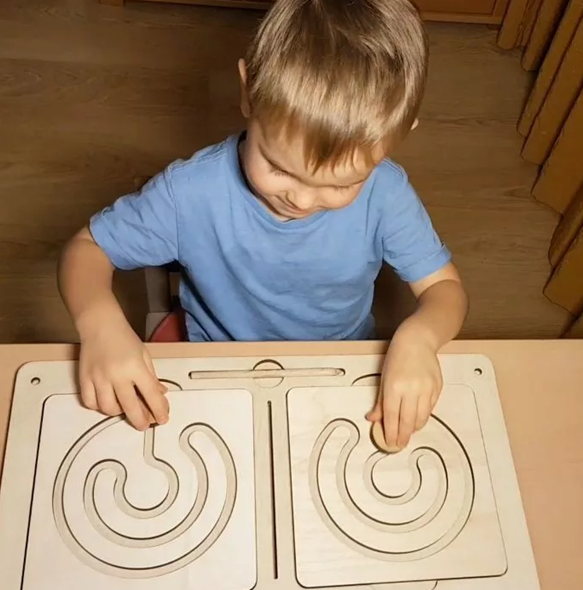 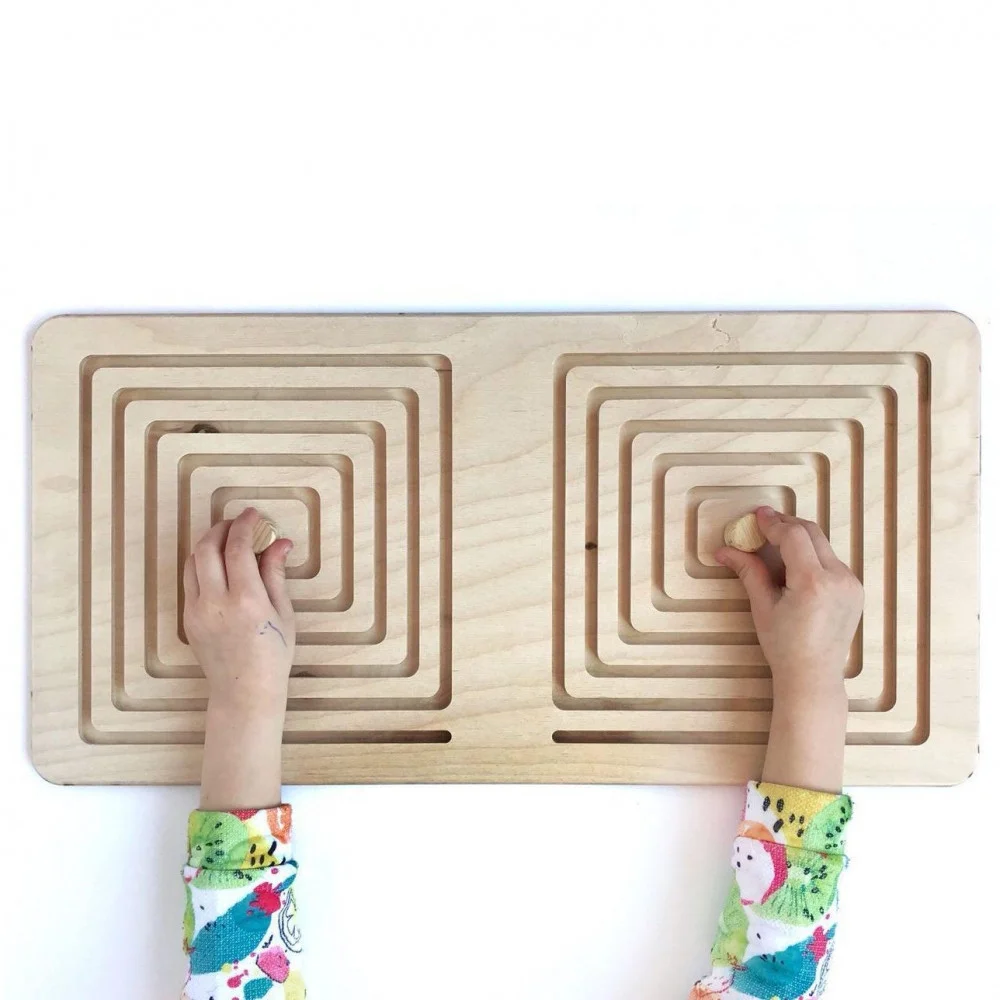 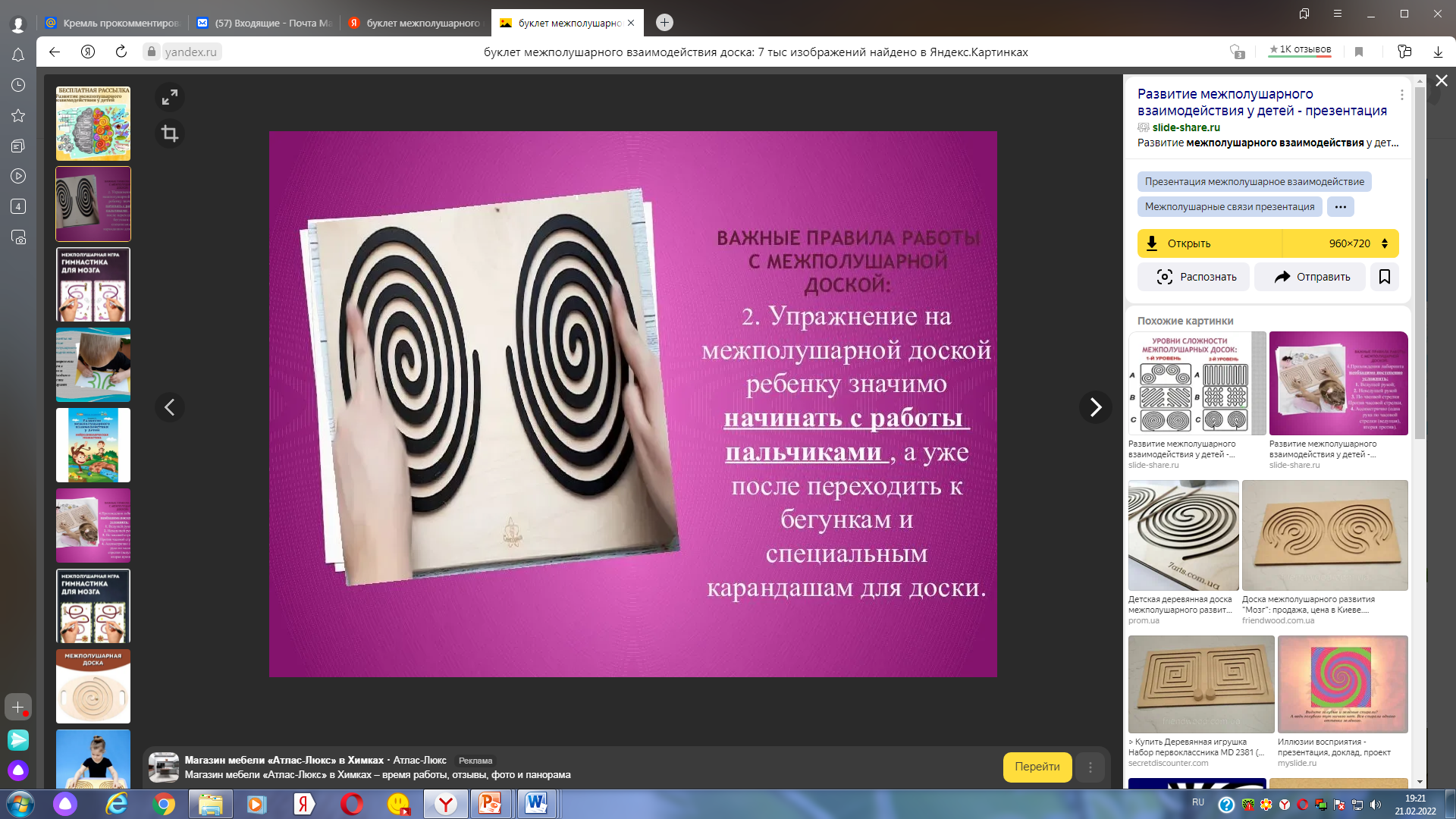 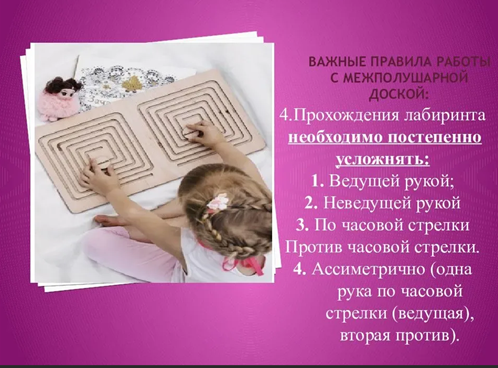 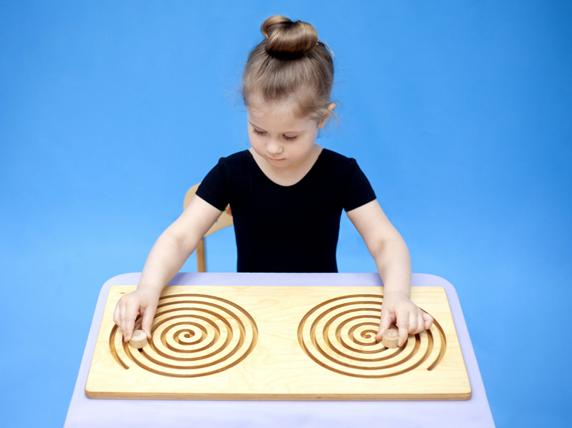 С П А С И Б О ЗАВНИМАНИЕ!